Family-Staff Partnerships: First Steps
Partnerships to Improve Care and Quality of Life for Persons with Dementia
[Speaker Notes: Welcome to the 5th presentation in our series on Partnerships to Improve Care and Quality of Life for Persons with Dementia. 
 
This is the first of three modules that focus squarely on the Family Involvement in Care, or FIC Intervention, which is the primary focus of the series. 
 
The earlier three modules laid the foundation for understanding problems, and issues that family members of persons with dementia often face, and how to adjust approaches to help manage upset feelings when they occur. 
 
Now, we’ll review how the FIC Intervention can be used to ease tensions and promote quality of care.]
Training Goals
Goals for our series  
Enhance family involvement in the daily care of their loved ones
Promote person-centered care

Goals for today 
Review main elements of the Family Involvement in Care (FIC) Intervention
Review steps to implement the intervention with family
[Speaker Notes: The goals for this module are to discuss the main components of the Family Involvement in Care, or FIC intervention, and to review how the steps can be used in different types of care settings.
 
As a reminder, this training series is based on the Family Involvement in Care for Persons with Dementia, Evidence-Based Guideline. Many of the materials we talk about in this module are provided in greater detail in the Guideline. 
 
This module also includes handouts that support and illustrate content in the presentation, so you may want to print those before or after you view this module.]
Family Involvement in Care (FIC) Intervention
Orient family to the setting and to the idea of partnership
Educate staff  Goal of this training series! 
Negotiate and form partnership agreement with family
Educate family members about staying involved in care 
Evaluate and renegotiate the agreement as needed
Staff play different roles, but ALL need the “Big Picture” to be effective team members!!
[Speaker Notes: The Family Involvement in Care Intervention has 5 main components. We introduced these in the Introduction module, and we will come back to them over and over again as we discuss the Intervention and partnership approach. 
 
This training series is designed to fulfill Step 2 of Educating staff. As a result, we don’t spend time actually talking about Step 2 of the Intervention.
 
In this module, we’ll review the main approaches to orienting family members to the setting and partnership approach. One important thing to keep in mind as we talk about Intervention and its use, is that different types of staff play different roles in care. Some of the review of how the Intervention works may feel like “that’s not my job, so why do I care?” The answer is this: To be a strong team member in providing care, ALL staff need to have the “Big Picture” of what contributes to high quality care. You may not be the person who actually ORIENTS family to your setting or the partnership approach, but understanding how that works is important to being a team member.

One important thing to keep in mind as we talk about Intervention and its use, is that different types of staff play different roles in CARE. Some of the review of how the Intervention works may feel like “that’s not my job, so why do I care?” The answer is this: To be a strong team member in providing care, ALL staff need to have the “Big Picture” of what contributes to high quality care. You may not be the person who actually ORIENTS family to your setting or the partnership approach, but understanding how that works is important to being a team member!]
Service Use = Family role change
For the last year, I’ve done almost everything for him. I help him bathe and dress, go to the toilet, eat, and put him in bed. When he’s up, I’m up, and often in the middle of night.

It’s strange now. I did so much for so long. Now I don’t know what I’m supposed to do. I don’t want to interfere or bother the staff – after all, I asked for their help.  I worry they will do the right things, and hear them saying things I don’t understand.  Everything is so different now.
[Speaker Notes: This slide emphasizes how hard it can be for family to figure out their “place” in care when supportive services are accepted. 
 
The role of the family member becomes blurred, and in settings like residential or nursing home care, family often feel like “visitors.”  Without having a clear plan in hand, family members may feel “dismissed” or even unwelcome.  
 
Even when supportive care or residential services are greatly needed, family may feel sadness, worry, guilt, or anger about turning control over to others.  Questions about their NEW role are pretty common: How to be involved – but at the same time – not be as involved as they were before.
 
That is the foundation for staff-family partnerships. Partnership have many benefits, so let’s think about those next.]
Benefits of Staff-Family Partnerships
Enables staff to learn important details need to personalize care
Helps family learn how to make a positive contribution
Helps staff “educate” families about changes, needs of person
Allows family to help support busy staff
Enhances quality of care to the person with dementia
Satisfaction increases for all involved!
[Speaker Notes: There are many reasons for staff-family partnerships.
Families are an excellent source of information. They can provide important history about likes, dislikes, habits, longstanding personality traits and other personal characteristics. It’s easier, and more satisfying to care for a person that staff feel that they KNOW something about.
Partnerships can help family members learn how to best contribute to their loved one’s care – which helps them feel better about themselves.
Partnerships can help staff interact with families, and share their personal knowledge about their loved one. Staff may have knowledge that family members don’t – but should have. Being partners makes this information exchange easier.
As part of the partnership agreement, family members may agree to provide assistance with cares that can help support busy staff.
And most important, quality of life and care for the person with dementia is enhanced.]
Consider Family Needs
Families who benefit most from partnerships with staff . . . 
Have had the most responsibility for care (e.g., spouse, daughter)
Are experiencing new and increasing caregiving demands
Are new to the care setting and/or care provider
Have a poor relationship with the setting and/or provider 
Have a prior poor relationships with the person with dementia
[Speaker Notes: Staff-family partnerships can be beneficial to nearly all family members. However, we also know that some family members are the most likely to benefit from being partners with staff. This includes family members
who have been the most involved in caregiving, 
who are experiencing new demands to caregiving, or 
who are new to the setting or service and could clearly benefit from the use of the partnership intervention. 
those who have a poor relationship with the setting or provider, AND one who have a history of poor relations with the person with dementia also benefit most. 
In many ways, this list reflects family members who are at risk for stress. The partnership approach can provide needed support and encouragement to ease stress and promote satisfaction with the care and services.]
Step 1. Orienting Family
Orient to care setting/service
Tour the setting/service
Introduce staff
Review philosophies and policies of the care setting/service
Philosophy of dementia care
Policies about visiting;  family participation in care; communicating with families
Staff roles, responsibilities
Availability of resources, supports
Environmental factors (e.g., pets, freedom of movement, activities, access)
[Speaker Notes: Let’s get back to the Intervention, and the first step: Orienting family to the care setting or service, and to the idea of partnership with staff caregivers. This information is also in the handout titled Orienting Families to Being Partners in Care.
	
Orientation to the setting may involve providing a tour, introducing family to key staff members; or if the care community is a secure setting, orientation might also include showing family members how to enter and exit the building without setting off security alarms. 
 
Orientation also involves talking with family members about your philosophy and polices related to dementia care. The conversation will vary based on the type of setting and service you offer, and also whether your program is dementia-specific or if dementia care is one of several services offered. 
 
Some examples of information that might be discussed with family members are listed on the slide and also provided as a handout. The main point is to help the family member understand what your service and setting provide for them and their loved one.]
Step 1. Orienting Family, cont.
Introduce the idea of a “partnership” between families and staff
Best done by key leader
Discuss family concerns and expectations
Ask one family member to take a “leadership” role in partnership
Sign the form Family and Staff Statement of Partnership Intent
Complete assessments
Family: Characteristics , concerns, expectations
Person with dementia: level of function, needs
[Speaker Notes: The discussion of staff-family partnerships is best done by a key leader who is prepared to talk about the partnership model, and how it is used in your setting. The discussion of family concerns and expectations will depend on the setting, AND also the family caregiver’s situation. 
 
There are important differences between family members who are unhappy and frustrated with your care, and families who are seeking help because they are overwhelmed.
 
Ask one family member to be a leader in forming the partnership with staff. This helps reduce the risk of having different family members, each with different ideas, involved in decision-making.
 
Family members that are agreeable to being partners in care are asked to sign the form, Statement of Partnership Intent, which is included in the handout Orienting Families. 
 
This statement acknowledges the difficulty that family have in seeking services, and the importance of staff and family working together to provide the best care possible for the person with dementia.]
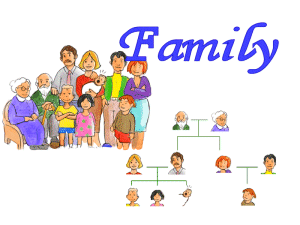 Discussion Questions
From/about family members
What would be helpful for staff to know?
What would you like to change?
What would you like to see done differently?
What specific needs does your loved one have?
What are the best ways to meet those needs?
How would you like to be involved?
What do you hope will happen inpartnership with staff?
What concerns do you have aboutthe partnership with staff?
MORE!
[Speaker Notes: Some examples from the handout, Questions and Ideas for Family Members, are listed on the slide here. The goal is to talk with family members about what THEY think is important for staff caregivers or providers to know about their loved one. 
 
This is often done by a key leader who shares information with others who provide daily care or services.]
Intervention Assessment Inventory
From/about family members
Contact information for “Point-Person” and other family
Family support; other social support
Problems encountered in providing care
Feelings about new care setting/service
Expectations for participating in caregiving
Major concerns about the new service/setting
Expectations for staff
Knowledge of dementia
Current health
Level stress in caregiving role
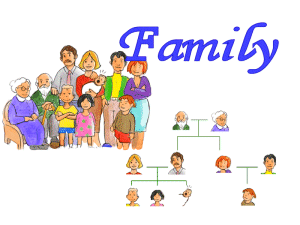 [Speaker Notes: The next step is to complete an assessment about family needs, and also needs of the person with dementia. This helps guide what factors are most important to include in the Partnership Agreement. 
 
The handout, Assessment Inventory, is completed by the primary family contact, but asks for names and information about other key family members. Some of the questions from the handout are on the slide here.
 
The goal is to gather information that will shape the Partnership Agreement. For example,
How supported they feel;
Problems they’ve encountered in providing care;
Feelings, expectations, and concerns about the service and staff;
How knowledgeable they feel about dementia; and 
How they view their own health, and level of stress.]
Intervention Assessment Inventory
Person with dementia
Functional abilities?
Self care abilities?
Cognitive function?
Pleasurable activities?

Also consider . . .
Values
Preferences
Goals for care, treatment, engagement
Longstanding interests, history
Personality
Life experiences
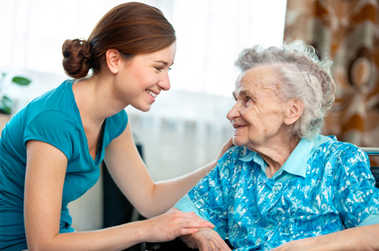 [Speaker Notes: Another key part of the assessment is understanding the current needs and abilities of the person with dementia.  Most care services and settings have a standard assessment that is conducted when the person is admitted for care or services. 
 
However, we highly recommend that process be reviewed to assure all four areas listed are addressed in a systematic way, including the individual’s 
level of function in daily activities, 
physical self-care abilities, 
cognitive function, and 
preferred recreational or leisure activities.

This is also a good time to start building a “Profile” to help staff know the person. The sooner staff learn about long-standing values, preferences, interests, personality and experiences, the easier it is to provide person-centered care.]
Step 3. Negotiation of Partnership Agreement
Partnership Negotiation Session:  Dedicated time to work out specifics of the Partnership Agreement  

Prepare for the Session
Use information from Assessment Inventory
Identify needs of person with dementia
Include assisting staff (direct care) as much as possible
Share information with family: brochures, activity/resource list
Schedule a mutually agreeable time for the meeting
[Speaker Notes: Once the orientation and assessment is completed, the next step is to negotiate the Partnership Agreement with the identified family member. 
 
The success of the Negotiation Session depends on having a clear picture of the needs and concerns of the family, and the person with dementia. In turn, many things go into preparing for the meeting. 
 
The discussion builds on information about the family from the Assessment Inventory, and, of course, information about the person with dementia. Since the negotiation session is held AFTER staff have started providing care to the person with dementia, nursing assistants and other direct care providers should be included – both in sharing information and in the meeting itself. 
 
Staff leaders may also decide to share information with family members ahead of the meeting, based on the concerns or expectations shared in the assessment.]
Step 3. Negotiation of Agreement, cont.
Partnership Negotiation Session
Discuss goals and activities for family AND staff
Identify mutually satisfying approaches
Partnership Agreement
Writing out mutually agreed upon goals and activities
Documenting the family caregiver’s involvement AND staff involvement
[Speaker Notes: The actual meeting with family members, or Partnership Negotiation Session, is focused on discussing the goals and activities for both family AND staff. 
 
The discussion uses all the information gathered in advance – about family expectations and concerns, AND staff observations and experiences. The goal of the discussion is to develop a mutually-satisfying approach to care that is recorded in the agreement. 
 
We’ll come back to how the Negotiation Session is conducted in a later module. For now, let’s focus on the Partnership Agreement and what it involves.]
Partnership Agreements
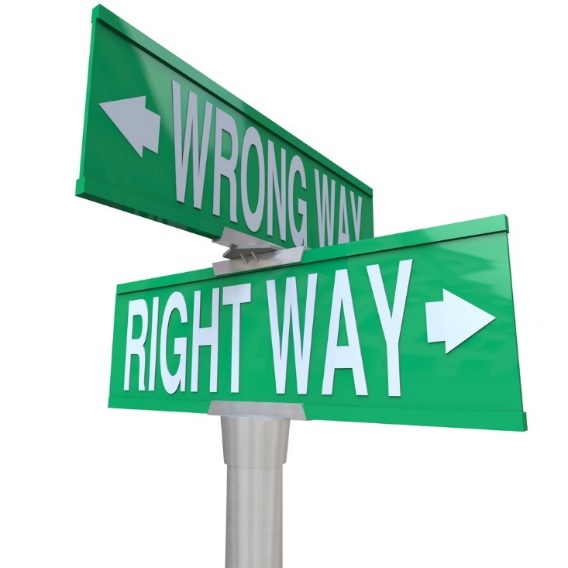 No “one right way”
Depends on lots of factors
Who is the provider? 
What is the setting/type of care?
What is the typical communication style or method?

Can take different “formats”
Informal, verbal agreements
Written agreements (stronger approach)
[Speaker Notes: An important starting point is that Partnership Agreements should be designed to fit the specific needs of the situation and providers involved.  There is no one right way to formulate an agreement. 
 
The partnership depends on many factors such as the provider, setting, type of care, and the typical communication style. 
 
Agreements can be a simple informal verbal agreement of shared understanding; or in many situations, a more effective approach is to have a written agreement.]
Partnership Agreements
Key elements of an agreement
Health & quality of life needs
Staff & family participants
Specific goals
Specific activities
Physical
Psychosocial/spiritual
Leisure/recreational
Financial
Target outcomes/monitoring
[Speaker Notes: The most important parts of Partnership Agreements are related to 
Health and activity needs that promote quality of life for the person with dementia, 
Which staff and family members are involved, 
What specific goals the partnership hopes to meet, and
What specific activities family members AND staff will do to achieve the goals of care.
Being specific is important. That means that activities are listed, and the outcomes of activities are identified.]
Partnership Agreement: Example
Family and other caregivers have agreed that they are partners in planning, providing, and evaluating care for “Mary Smith.” 
Partnership goals include: ___________________
To help reach these goal, “John Smith” will do the following activities: _______________
Other caregivers will do the following activities: ______________
Comments or explanations: _________________
Signatures: Family Caregiver and Staff Caregivers
[Speaker Notes: In most cases, a “back and forth” discussion will identify shared goals of care based on the person’s needs related to health, function, meaningful activities, and overall quality of life. 
 
Then the activity type and level of participation from both family members and staff are discussed to achieve the goals of care. The Family-Staff Partnership Agreement template is shown here.
 
Copies of the form are shared with the family members and placed in the person’s service record or chart.
 
All staff need to know what the agreement includes, so they can encourage family members to participate AND know what is expected of them. Putting copies in places where it’s easy to see and read is important.]
Step 4. Educate Family
Share information: begins at initial contact, continues throughout partnership
Base education on family needs
Preferred level of involvement
Knowledge of dementia
Concerns, expectations for care
Use the companion training program for family  Family Involvement in Care: Advancing Care Partnerships: https://igec.uiowa.edu/fic
[Speaker Notes: The third step, Educating Family, begins with the initial contact between staff and family members, and continues throughout the partnership. 
 
As noted earlier, sharing information may be part of preparing for the Negotiation Session. An important aspect to educating family members comes from the negotiation process. As they talk about their concerns- ask questions, and work with staff to improve care.  
 
How much and what type of information that is shared will depend on the family members and the situation. A good starting point is to think about how involved the family member wants to be, and how ready they are to learn new things. 
 
Family members that are highly stressed may need a “time out” before sharing ideas and information. For others, being offered a handout on the type of dementia that their loved has may be really useful to care planning.
 
We also urge you to access and offer the companion training program, Advancing Care Partnerships that is designed specifically for family caregivers of persons with dementia.]
Step 4. Educate Family, cont.
Family Resource Manual: Ideas for participating in care
General strategies: caring for persons with dementia
How to approach, give directions, communicate effectively
Therapeutic activities: purpose and procedures
Art therapy, music therapy, reminiscence, therapeutic recreation
Exercise 
Eating/nutrition
Simple Pleasures
Online resources: brochures, websites
[Speaker Notes: Another idea is to assemble a Family Resource Manual that offers family members ideas about how to best approach and interact with their relative with dementia, and also how to engage their loved one in meaningful activities. 
 
Some of these ideas are outlined in the handout Questions and Ideas for Family Members. There are many more ideas in the Family Involvement in Care for Persons with Dementia Evidence-Based Guideline. 
 
We also highly recommend Simple Pleasures, a group of therapeutic activities designed to help family members interact with their loved one. Please see the handout by that name for ideas to share with family members. 
 
Additional ideas for family education include finding and sharing high quality on-line resources, such as educational brochures and websites about dementia, caregiver stress, and other topics.]
Summary
First steps in the Family Involvement in Care Intervention guide development of partnerships agreements!
Step 1: Orient families to your service
Identify and discuss family concerns
Conduct assessments to identify needs
Sign an Partnership Intent form
Step 2: Educate staff  Underway!
Step 3: Educate family
[Speaker Notes: In summary, this first module, about the Family Involvement in Care Intervention, lays an important foundation for using the step-wise process of engaging and orienting families to the partnership process. 
 
Early discussions, assessments of needs and abilities, and conversations about being partners, paves the way for having a negotiated care conference, that results in a formal Partnership Agreement. 
 
An important feature to keep in mind is that staff don’t all have the same responsibilities in forming Partnership Agreements, but ALL need to understand the process to act as a supportive team member with family members and other staff in providing care.]
Coming up next
Family-Staff Partnerships: Negotiation in Dementia Care
Principles of negotiation in forming a partnership agreement
Conflict in negotiation
[Speaker Notes: In our next presentation, we will outline the principles of negotiation that are used to set goals of care for the person with dementia, and come to an agreement about activities for staff and family members. 
 
In that context, we’ll also talk about conflict, and how to avoid some of the pitfalls that accompany conflicts during negotiations.]